Combination Of Targeted Temperature  Management and Thrombectomy After Ischemic Stroke
COTTIS I / II
The success rate of thrombectomy (to reach a good outcome with mRS 0 – 2) after acute ischemic stroke today is 30% - 46%
The aim is to show that the combination of thrombectomy with early mild hypothermia (35°C) is able to increase significantly the success rate
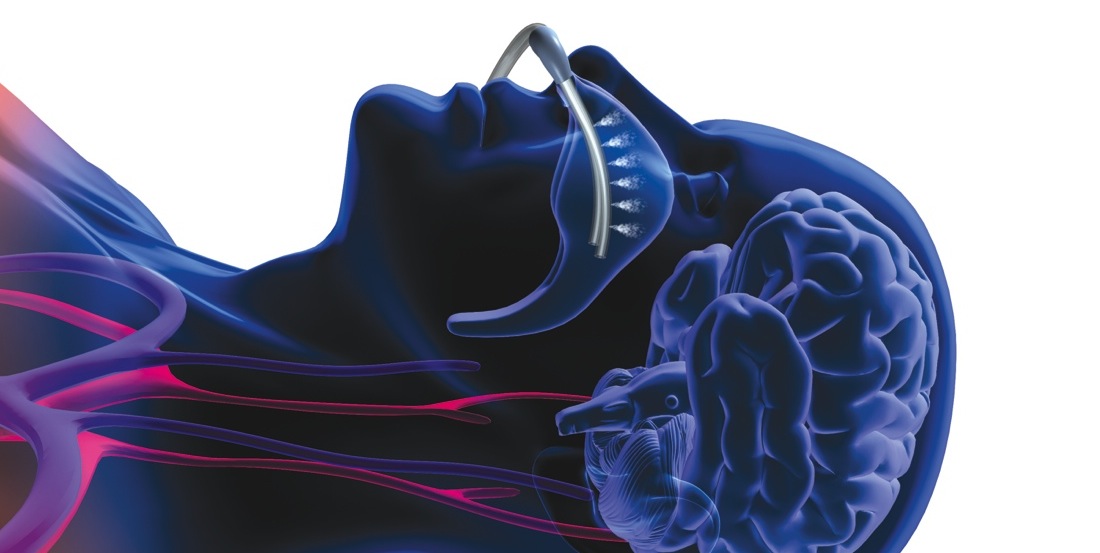 Theoretical Considerations for hypothermia and stroke
High recanalisation rates clearly defined on angiography and reperfusion is needed   for a lasting and effective neuroprotection by hypothermia
Existence of significant mismatch tissue in patients with large vessel occlusion,   is the major target of hypothermia as a neuroprotectant
Patients with indication for thrombectomy usually recveive general anaesthesia   with intubation and analgosedation. As a result, there is no discomfort or    shivering caused by hypothermia
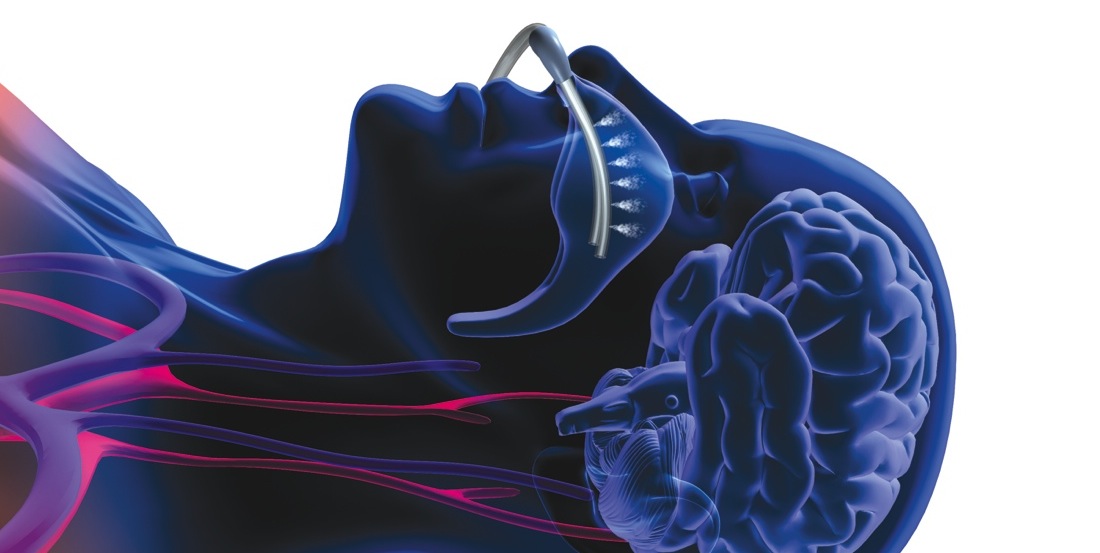 If hypothermia can be induced during ischemia (before recanalisation by    thrombectomy!), the neuroprotective properties of hypohermia are optimally used,   namely intra-ischemically and during the critical reperfusion phase after reopening    of the vessel
What do we use for rapid induction and maintenance of hypothermia?
Maintenance
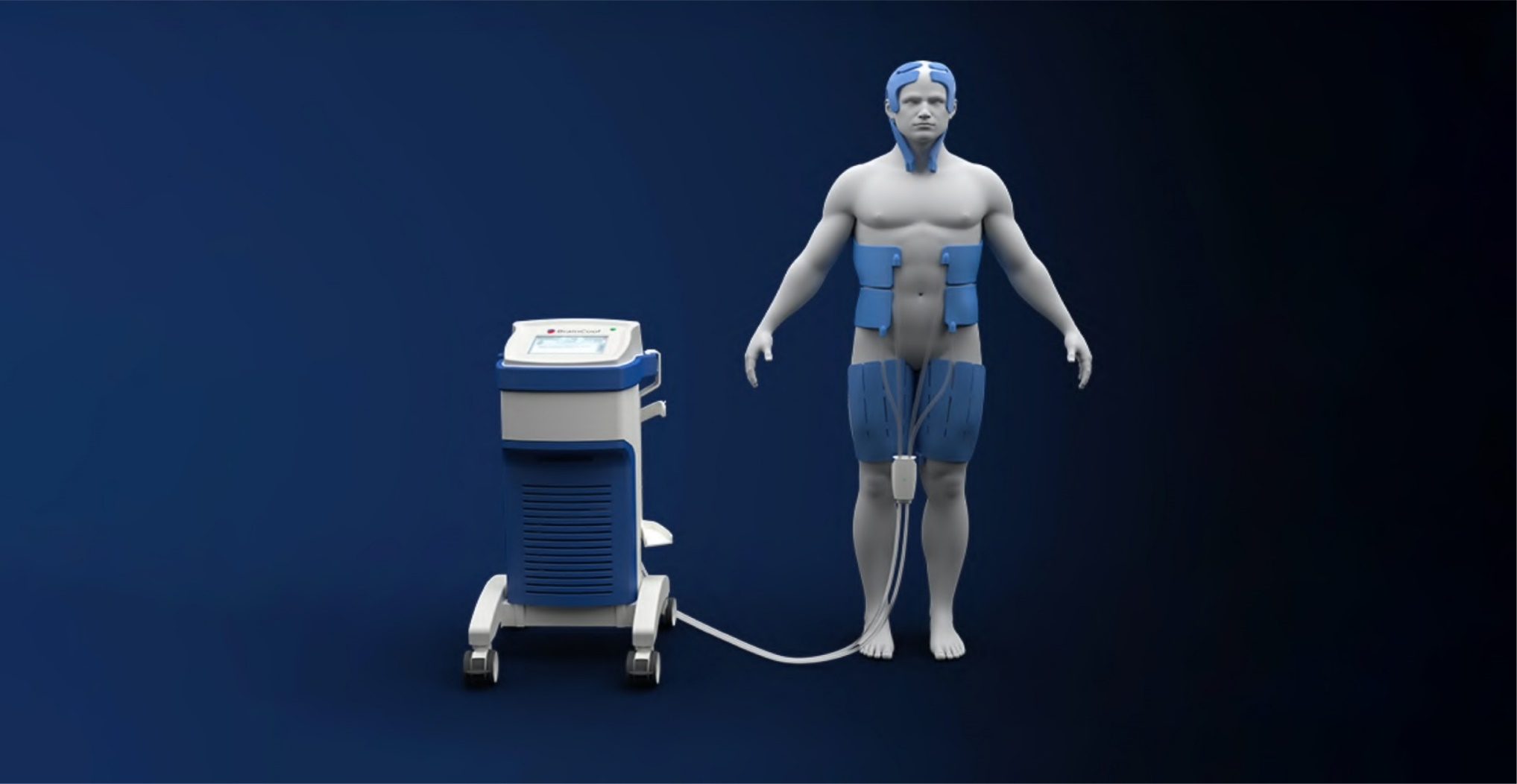 Induction
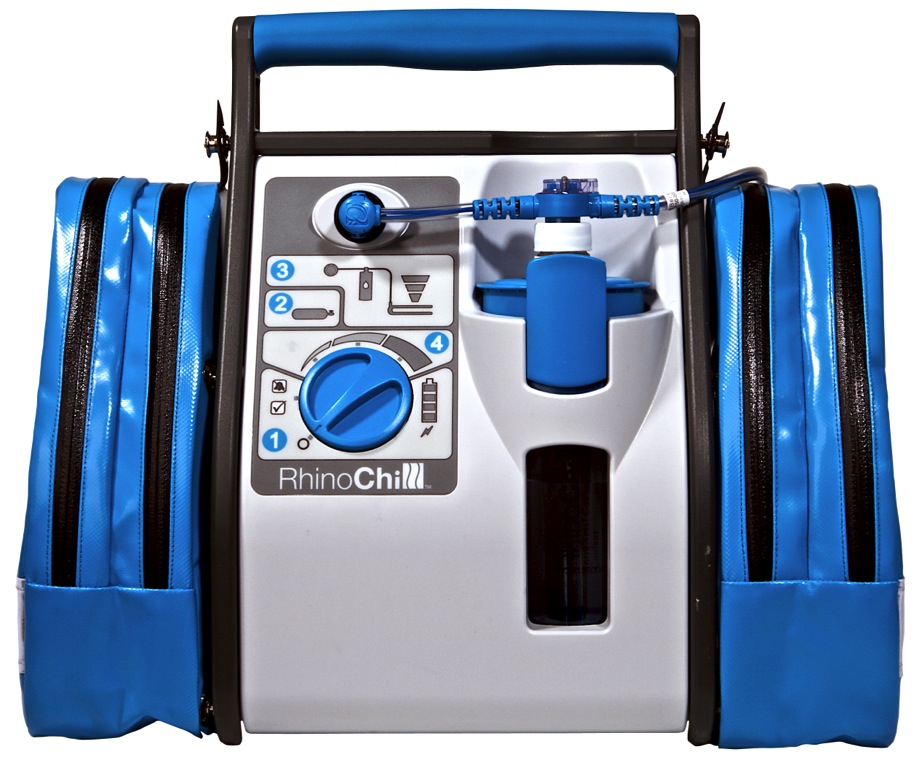 +
The portable, easy to use, Intranasal Cooling System (RhinoChill ®) for ultra-fast induction
2 l Coolant-Bottle
“RhinoChill®“ – Intranasal Cooling System
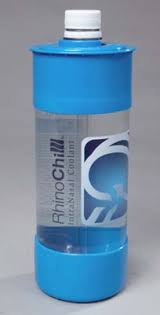 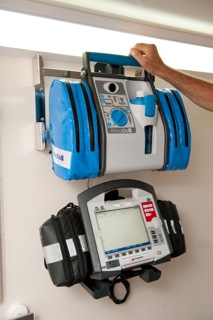 perfluorohexane
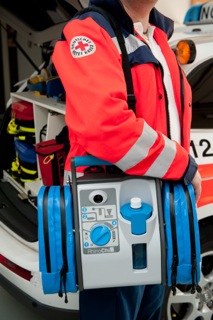 Intranasal Catheter
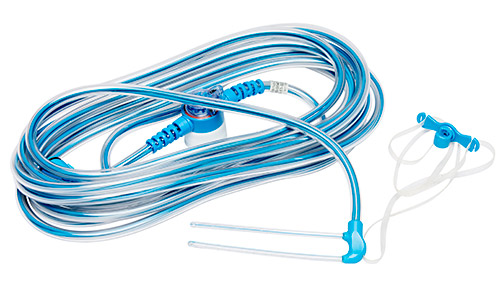 The RhinoChill® Principle
Conduction
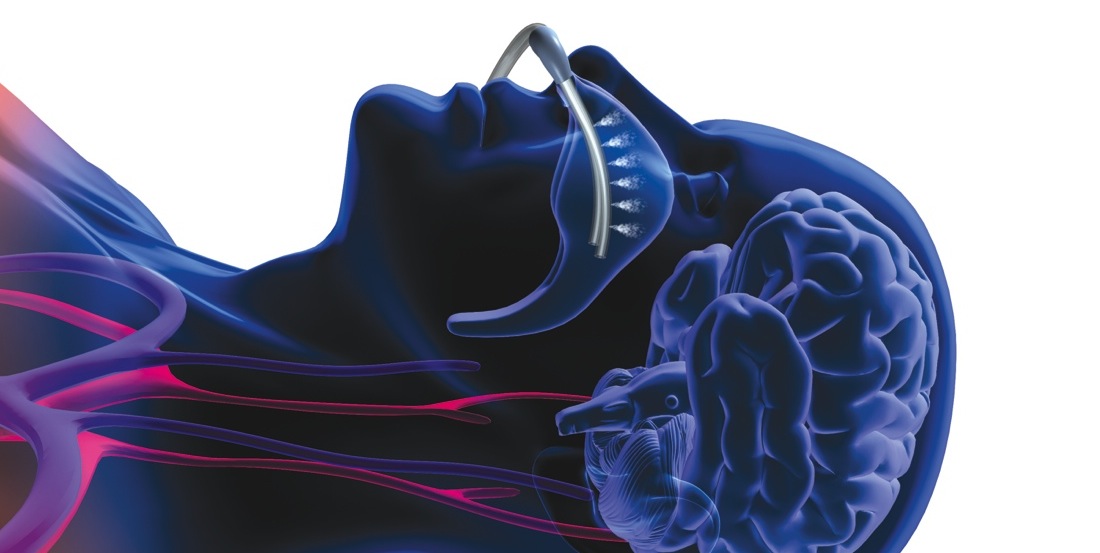 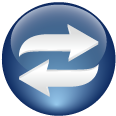 ~ 2°C
Evaporation
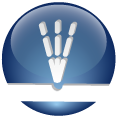 Convection
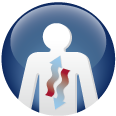 The “BrainCool System“ – for maintenance of the target temperature after thrombectomy and for active rewarming
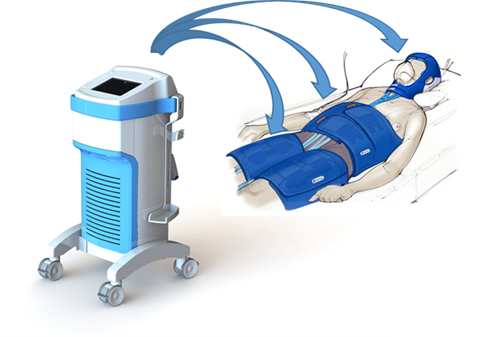 Combination Of Targeted Temperature  Management and Thrombectomy After Ischemic Stroke
COTTIS-1:   design
a feasibility and safety study
Bardutzky J, et al. Stroke & Vascular Neurology 2023
Main inclusion criteria
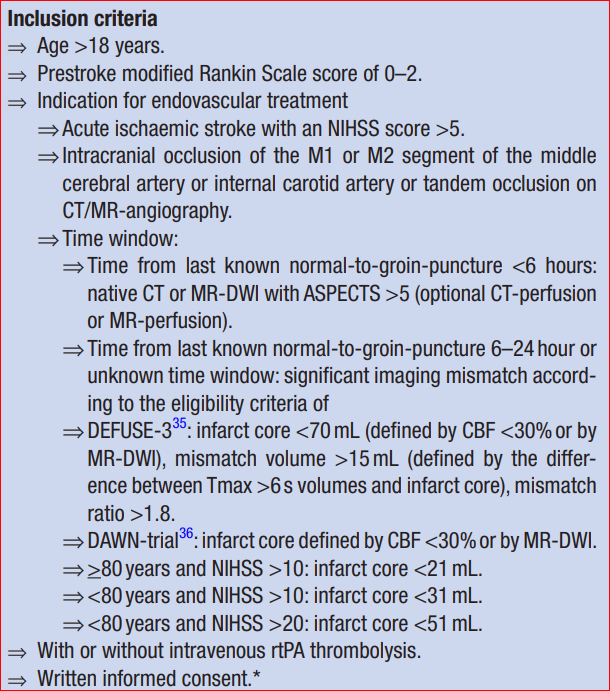 Main inclusion criteria
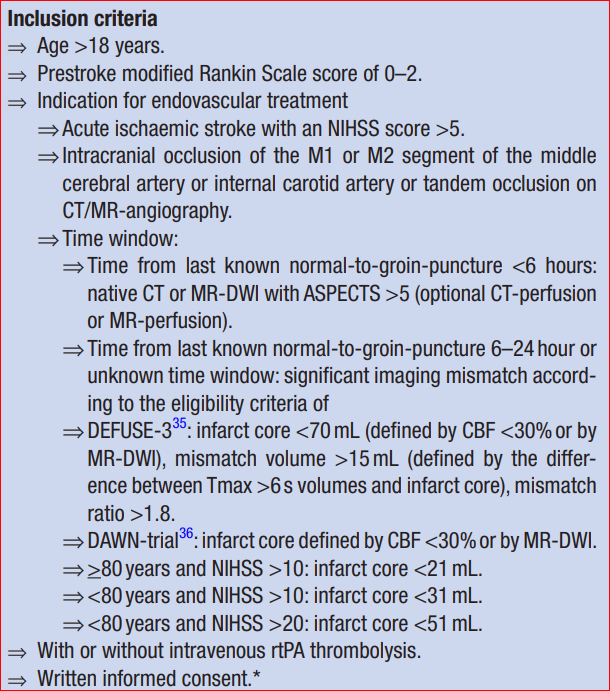 COTTIS-1:  Imaging
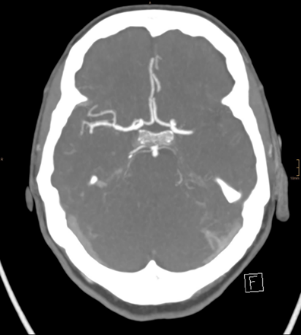 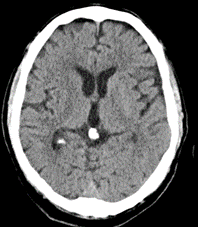 <6h:     CT  and CT-A (or MRI/MR-A)


6-24h:    significant mismatch in CT-Perfusion  (or MRI(MRP)
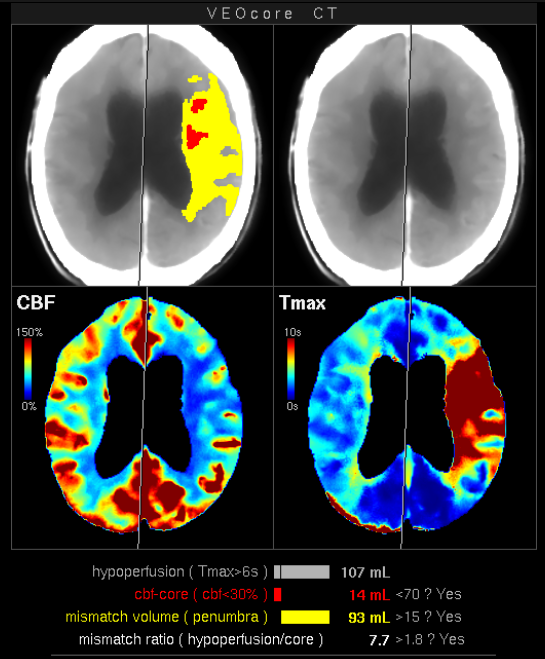 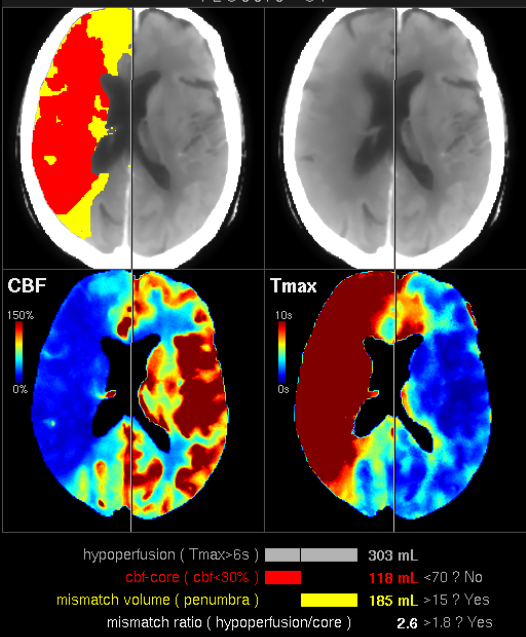 core
penumbra
inclusion
no inclusion
COTTIS-1: design
Regular patient without hypothermia
COTTIS-1: design
Hypothermia
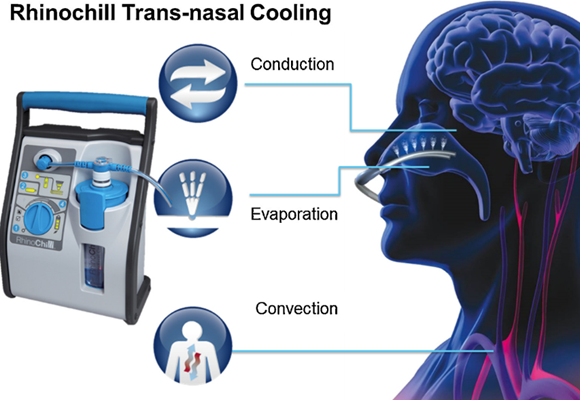 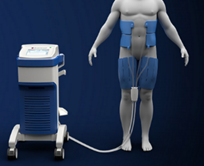 Combination Of Targeted Temperature  Management and Thrombectomy After Ischemic Stroke
COTTIS-1 :    results
Bardutzky J, et al. Stroke & Vascular Neurology 2023
Patient characteristics (N=22)
Median age: 77 y
Median NIHSS on admission 15 (IQR 12.5-19.75)
Vessel Occlusion
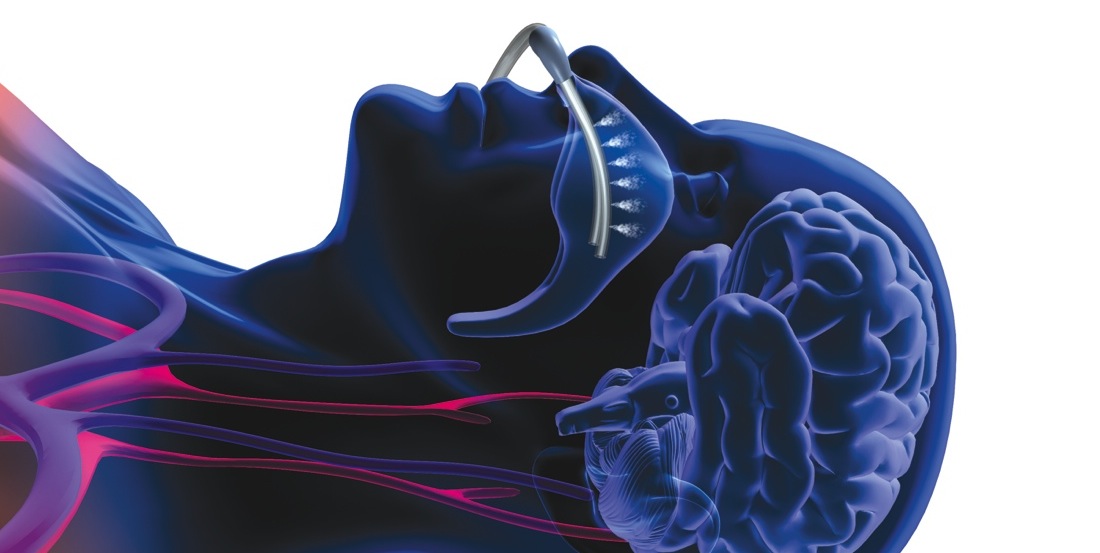 M1 of MCA : 12M2 of MCA : 3Prox. ICA+M1 : 4Carotid T : 3
Additional iv thrombolysis: 14 (64%)
Patient characteristics (N=22)
Median time from arrival
to initiate cooling:            57 minutesto start thrombectomy : 65 minutesto recanalisation :            123 minutes
The target temperature (35°C) was reached within 30 minutes (range 13-78 minutes)
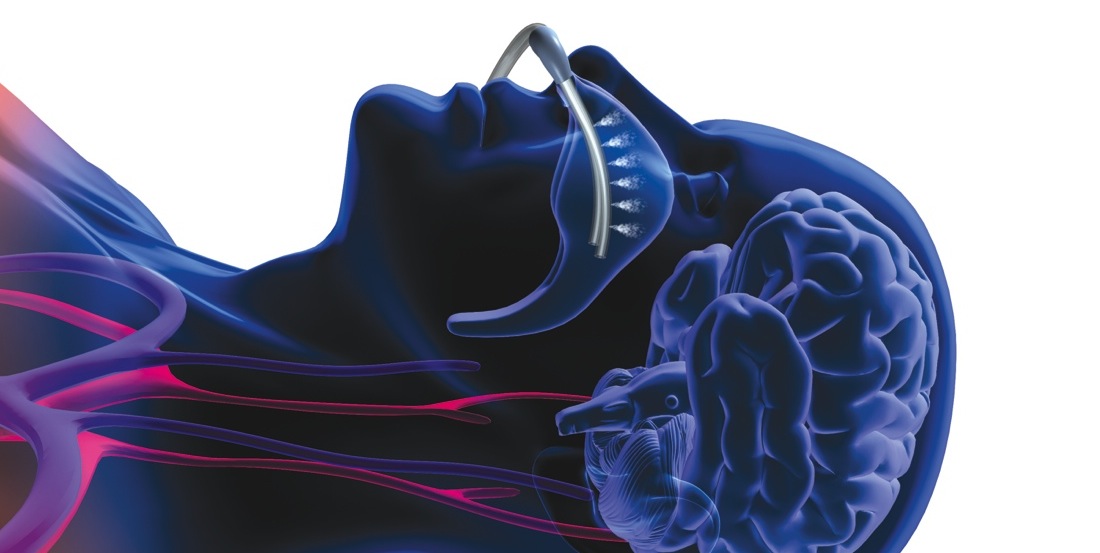 Cooling rate: 2.6°C/h
All patients reached the target temperature
86% of the patients had reached  35°C at recanalisation by thrombectomy
Course of oesophageal temperature
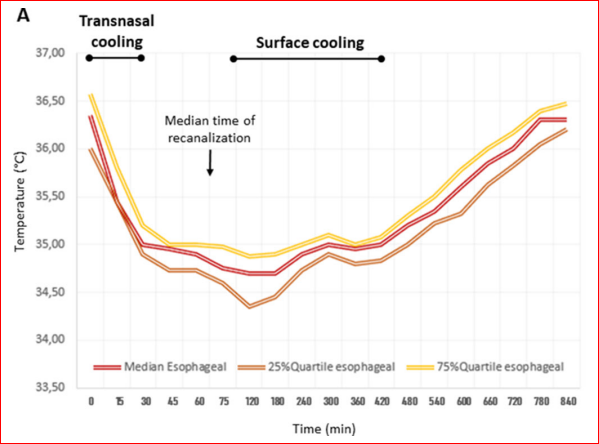 Side Effects
There were only asymptomatic side effects during hypothermia
Asymptomatic bradycardia: 32%

Nose bleed without need for intervention in one patient (5%)

There were no disturbances in electrolytes, renal function, coagulation cascade or smell and taste function
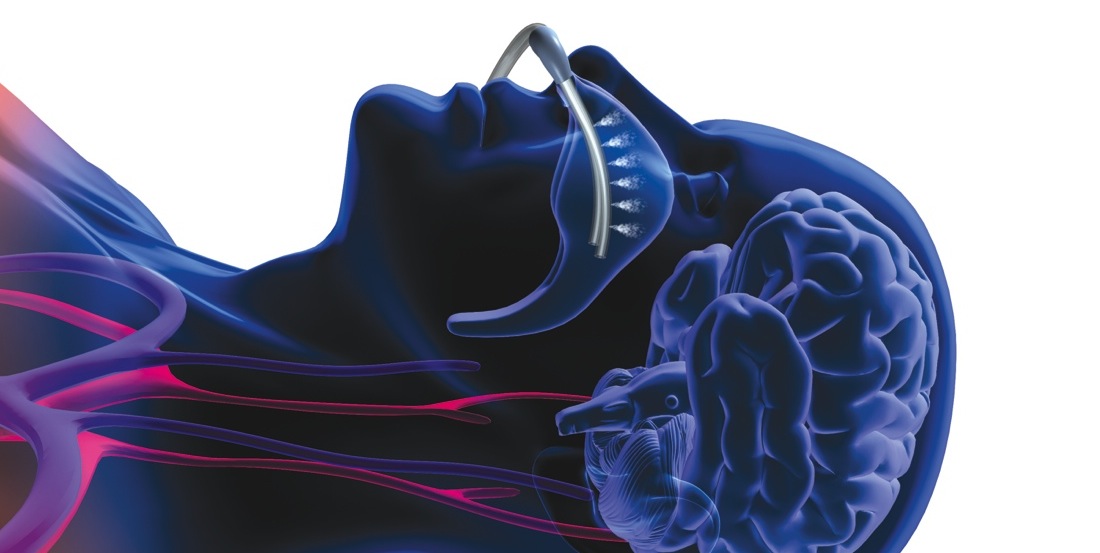 COTTIS I   -  Outcome
Good outcome
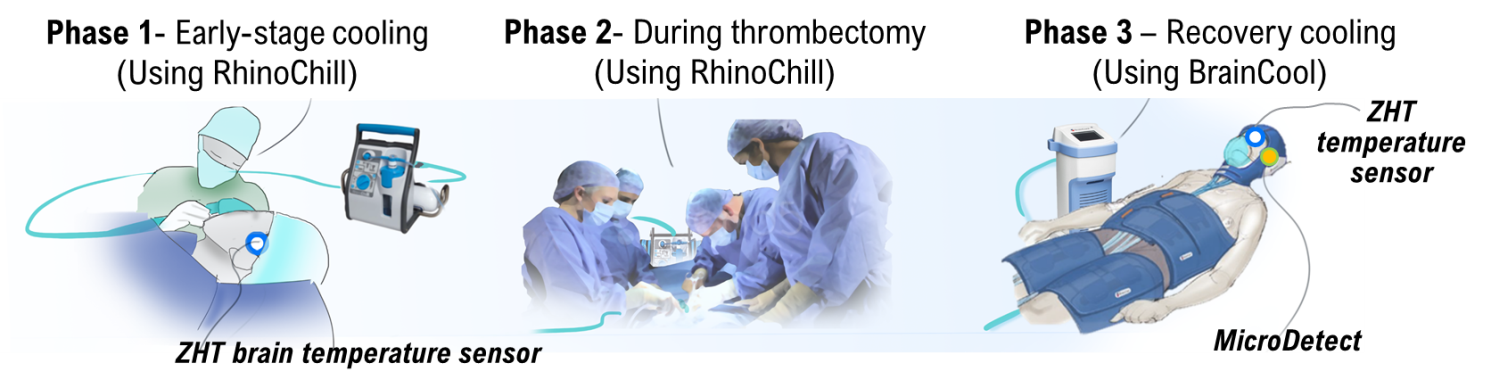 mRS 6
mRS 0
mRS 1
mRS 2
mRS 3
mRS 4
mRS 5
Moderately Sever Disability
Sever Disability
Slight Disability
Moderate Disability
No Symptoms
Nonsignificant Disability
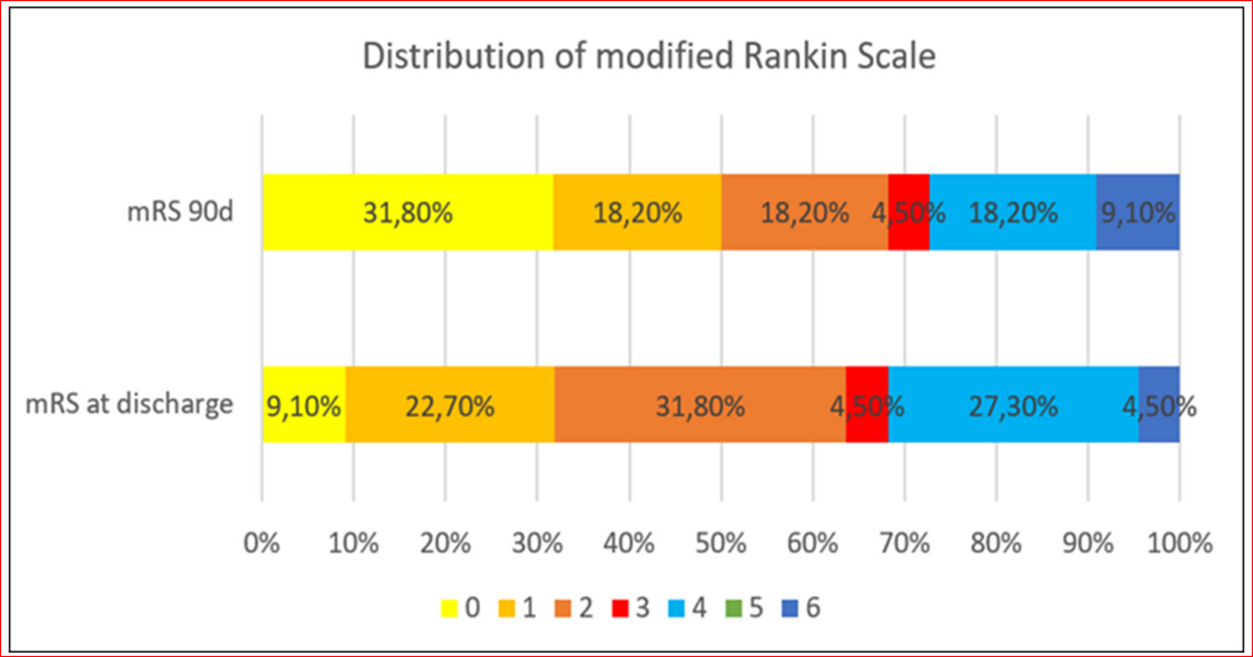 Dead
68.2%
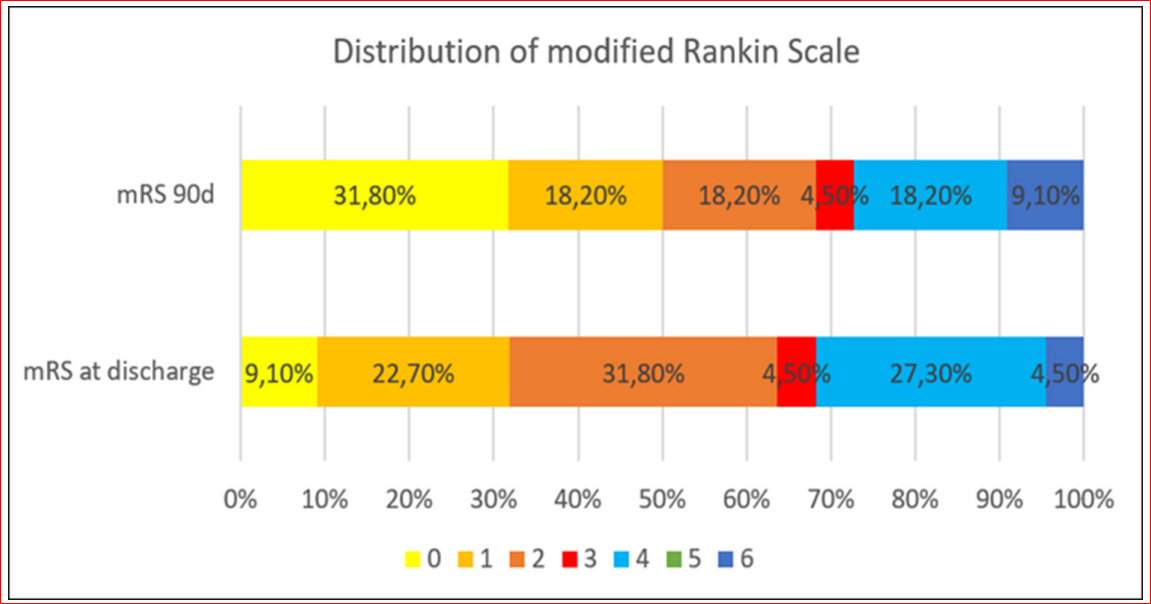 Matched-pair Analysis
Intervention:   22   COTTIS-1 patients
Controls:    stroke registry  at the same site with 851 consecutive patients undergoing thrombectomy from 2015 until 2022. 
Matching factors: age, gender, NIHSS at admission, ASPECTS at admission, site of vessel occlusion and TICI- score.
Manuscript in preparartion
Patients characteristics
Course of temperature
*
*
*
controls
*
*
*
hypothermia
* timepoints at 3h, 6h and 12h: p<0.001
Primary endpoint: dichotomized mRS 0-2  vs   3-6 after 90days
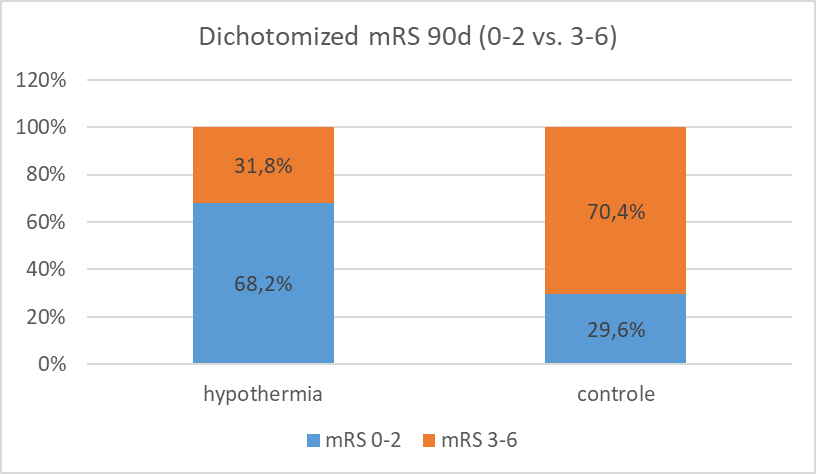 Hypothermia: OR 5.1 (1.69; 15.38) for good outcome
p= .003
The promising results of the COTTIS I Study give us reasons to do the next step!
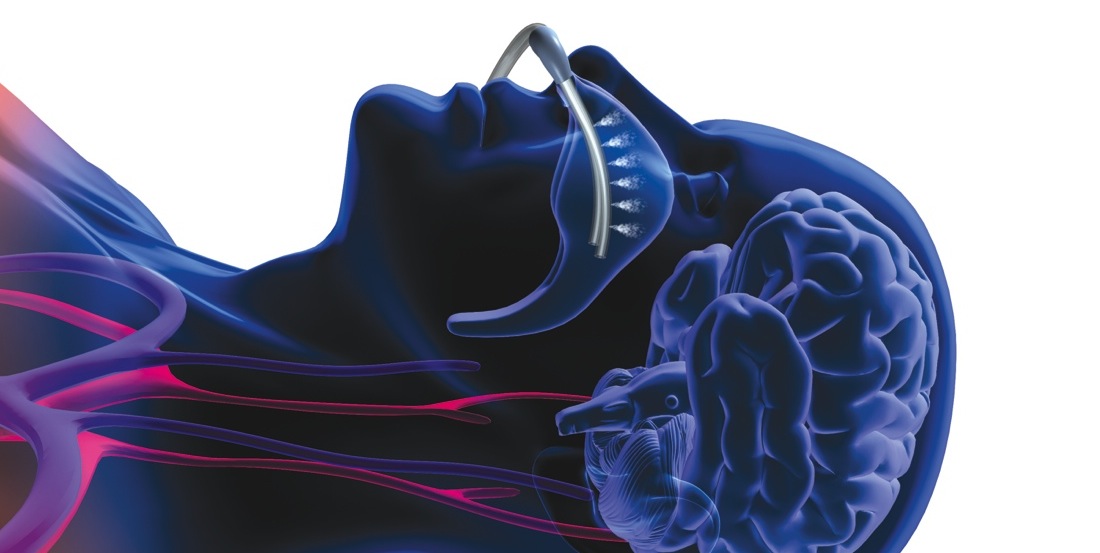 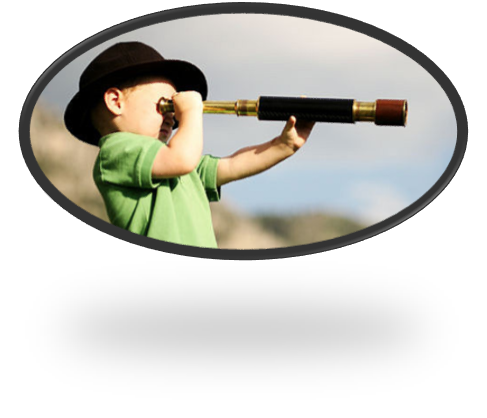 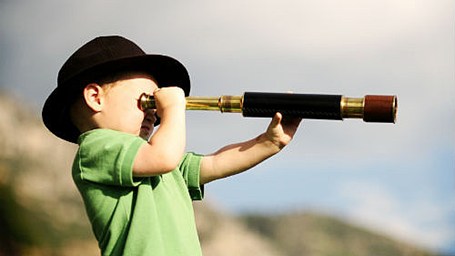 Ongoing Clinical Trial in Stroke –The COTTIS II
5 sites in Germany
400 patients ( two interim analysis 100, 200 )
Expected start date: February 2024 
Expected completed recruitment : Within 2025 /2026
Primary outcome: Improvement of neurological outcome measured by mRS at day 90 after stroke
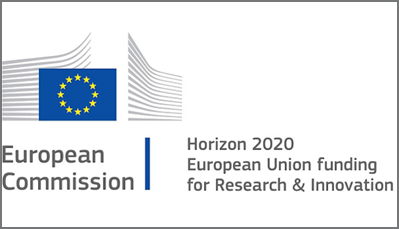 Thank you for your attention!
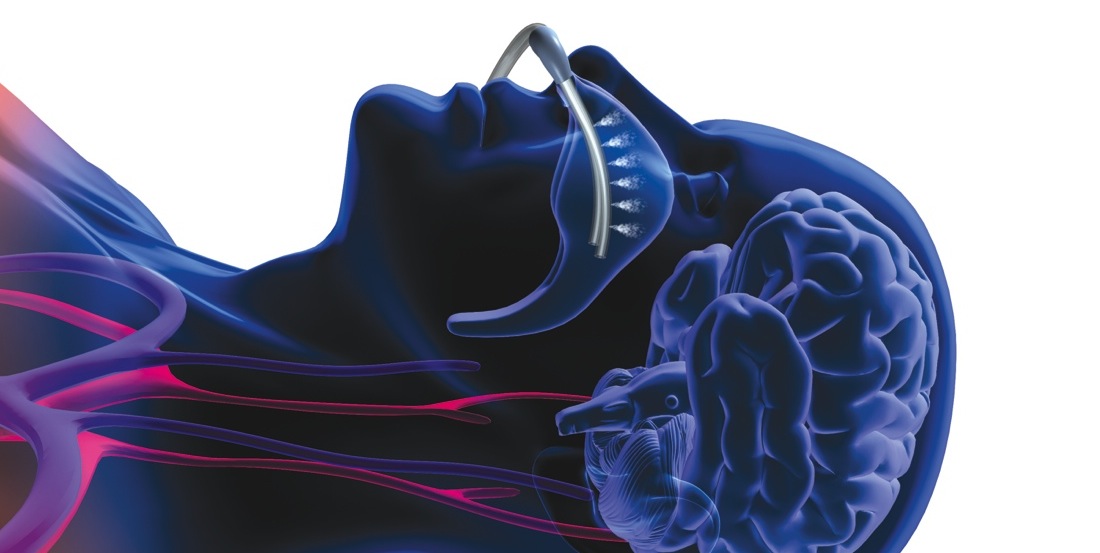